What do Employees Really Want?
Identifying which Factors Turn Hospitality Jobs into Careers


Dr. Richard A. Currie
Boston University | School of Hospitality Administration
[Speaker Notes: I want to highlight upfront that this is not intended to be another “COVID-19 and hospitality” presentation. However, given the recency of the pandemic and the catastrophic impacts it had on our industry, I would be remiss not to incorporate the pandemic into my presentation.]
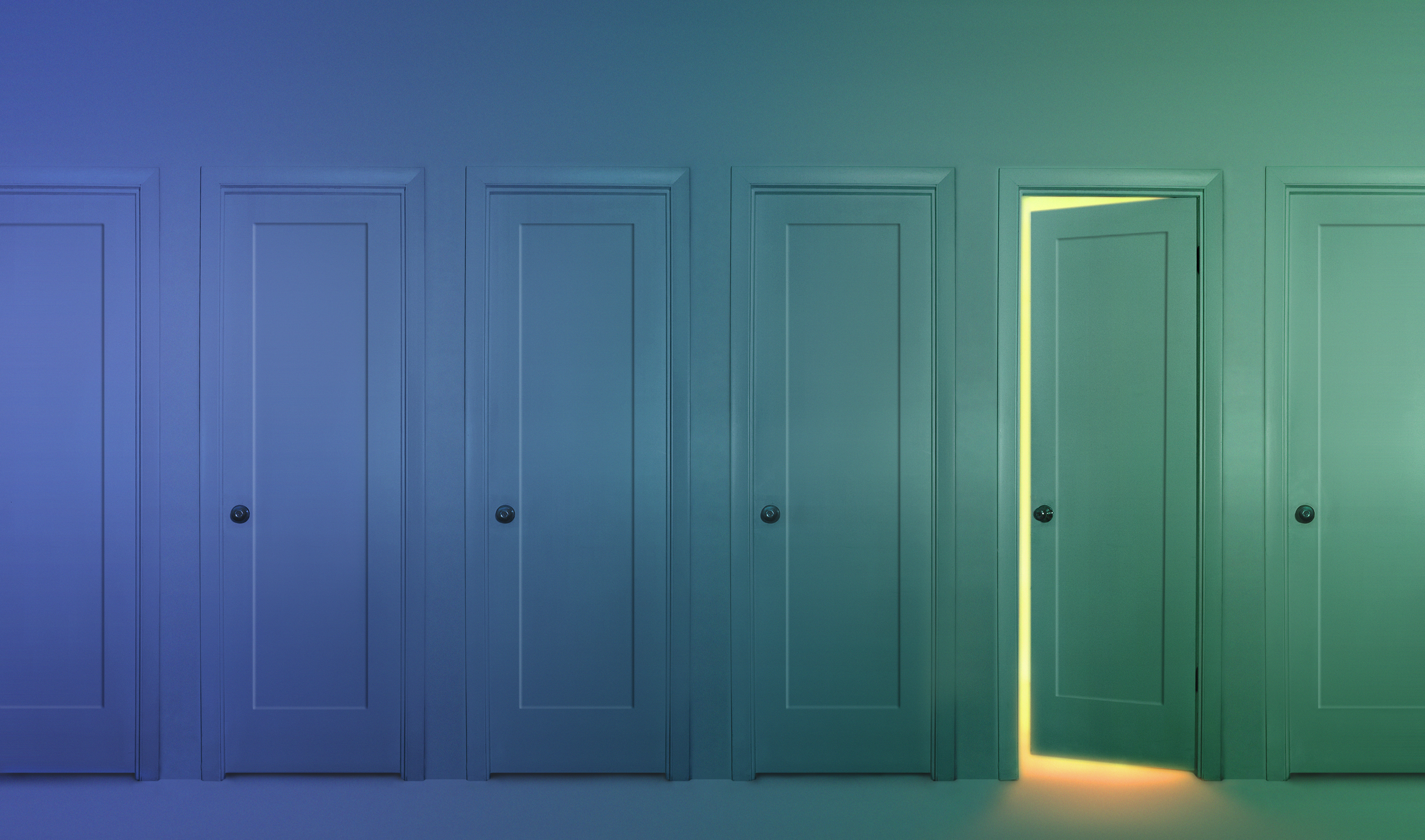 What’s the Problem?
4M+ hospitality and tourism workers voluntarily left the industry (US Bureau of Labor Statistics [BLS])

The “Great Resignation”

“Has quitting become too ‘cool’” (BBC)
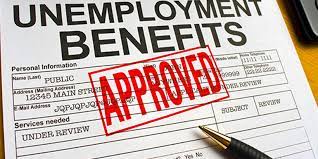 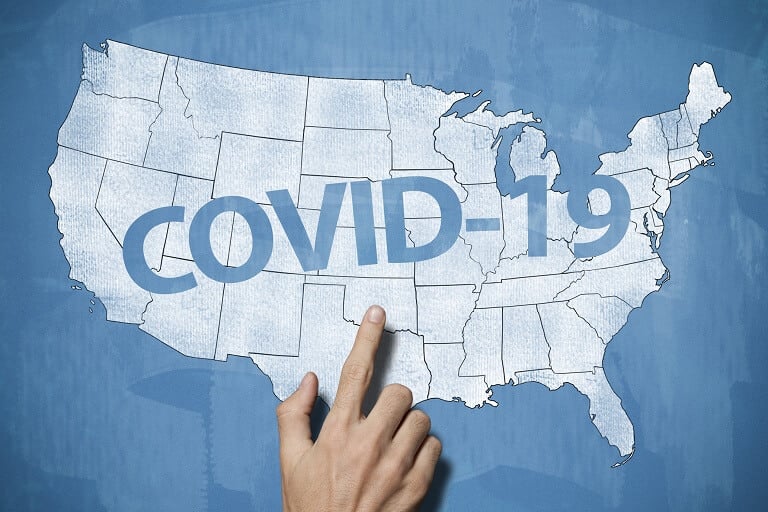 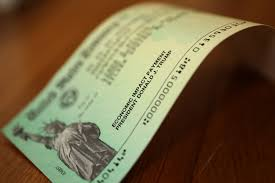 What Led to this Phenomenon?
COVID-19 personal health-related concerns
Unemployment and social services benefits
Work flexibility
Job insecurity
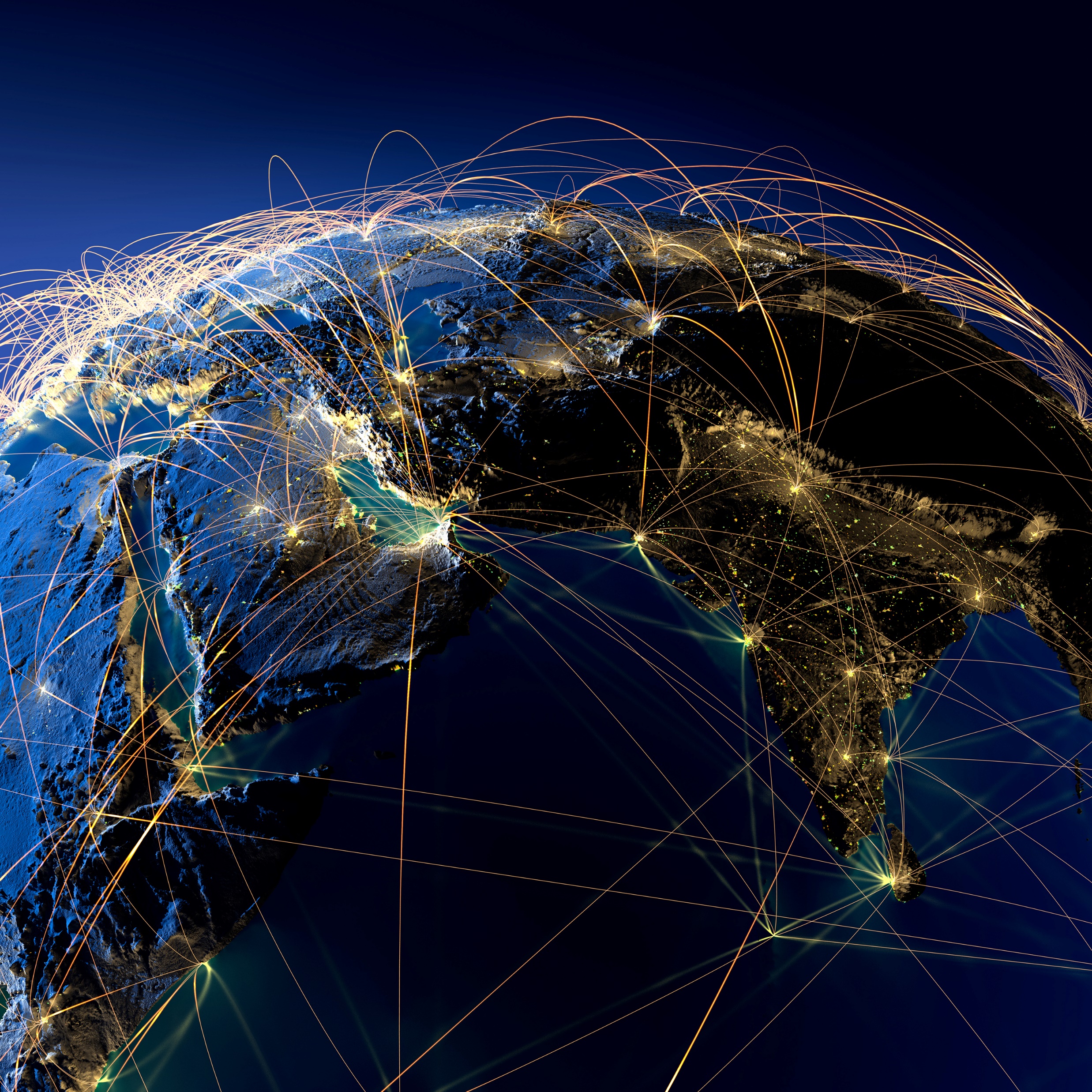 Is Job Insecurity a Legitimate Concern?
Worldwide travel dropped by 11% following 9/11 and did not return to pre-9/11 figures for over three years (World Trade Organization)

The “climate crisis” may be the next global catastrophe to wreak havoc on the industry (TravelPulse; WorldAtlas)
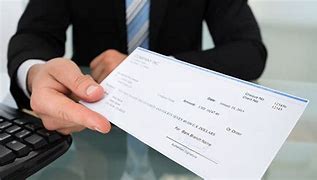 Efforts to Address the Problem
COVID-19 personal health-related concerns
PPE for workers, mask mandates, social/physical distancing requirements
Unemployment and social services benefits
“Hazard pay,” compensation increased by 13% between Sept 2020 – Sept. 2021 (BLS)
Work flexibility
Flexible scheduling arrangements, cross-training
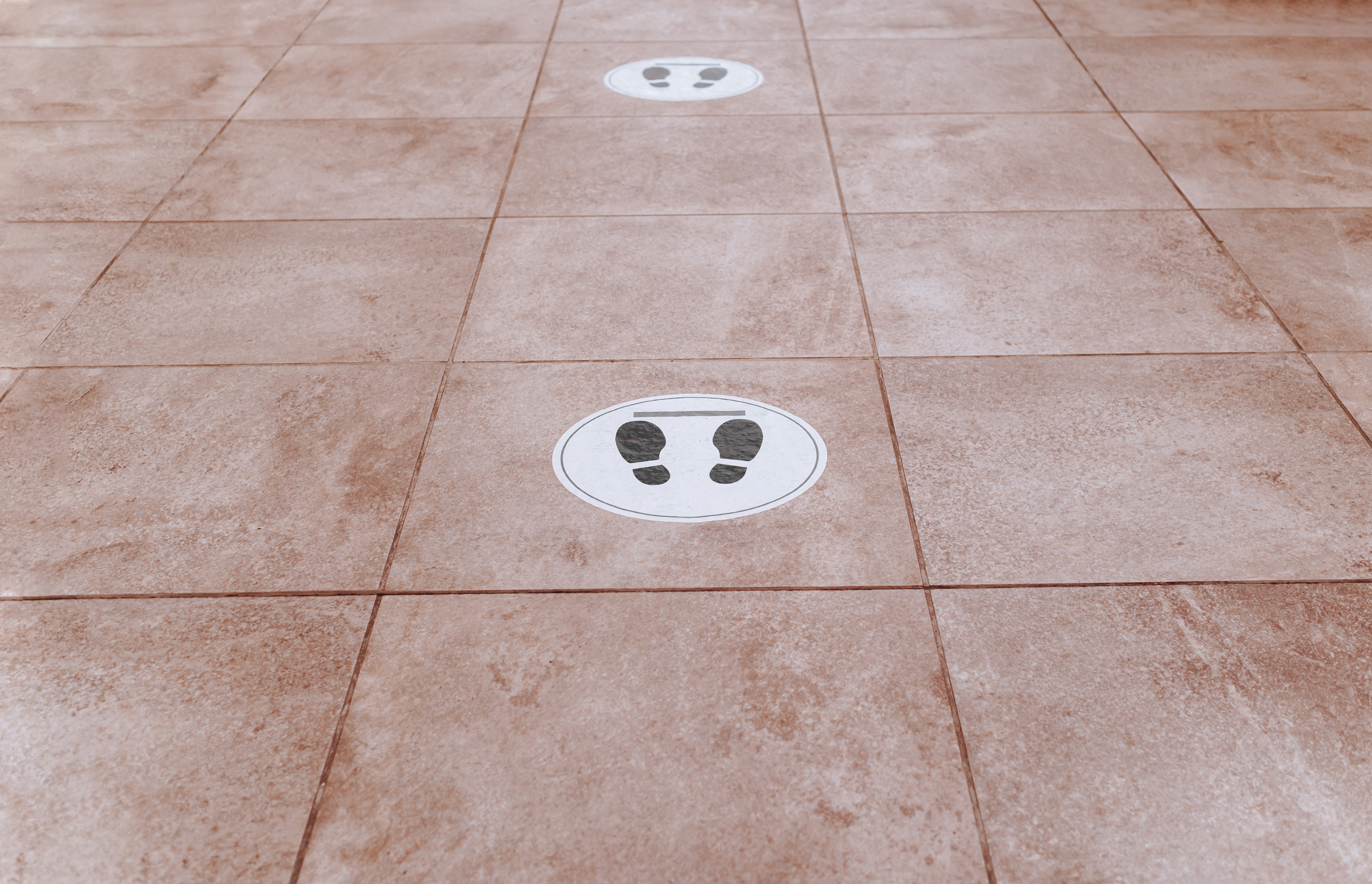 Have our Efforts Worked?
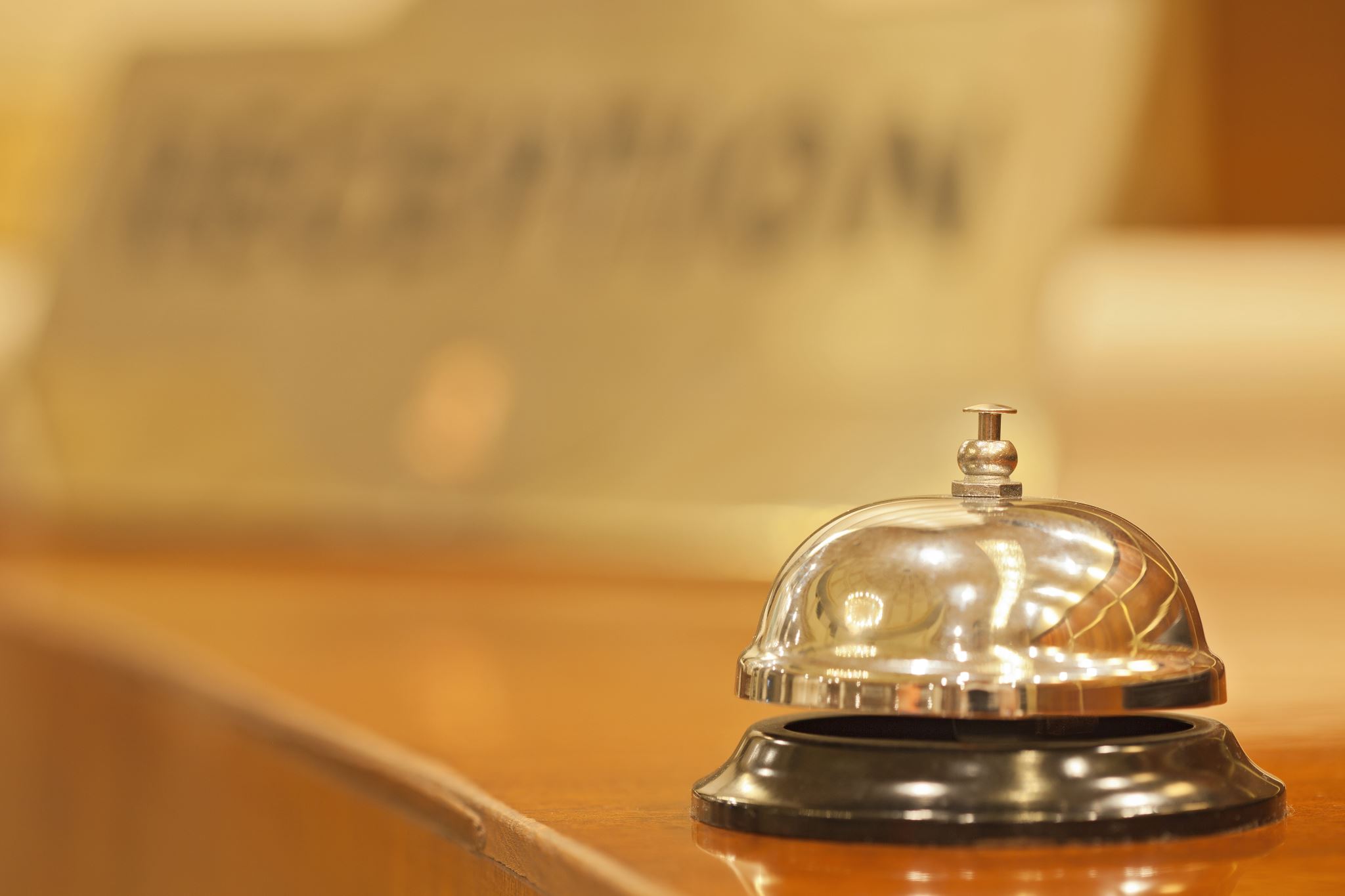 Largely, YES!

As of October 2022, leisure and hospitality employment soon to return to pre-pandemic levels (BLS)
US hotel revenue will exceed pre-pandemic levels by 14% or nearly $12B (AHLA, 2022)
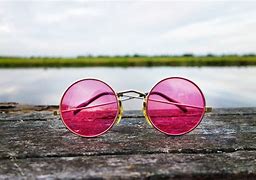 So…is there actually a problem?
Looking through COVID-tinted glasses
[Speaker Notes: I’m suggesting that both hospitality and tourism researchers and practitioners alike have inadvertently developed an over-infatuation with the past. That is, the sheer gloom, depressiveness, and catastrophic nature of the COVID-19 pandemic may have caused those of us close to the hospitality industry to glamorize the state of the US hospitality workforce as it were pre-pandemic. With this in mind, let’s take an honest moment to recall where things stood in the years immediately leading up to the COVID-19 pandemic]
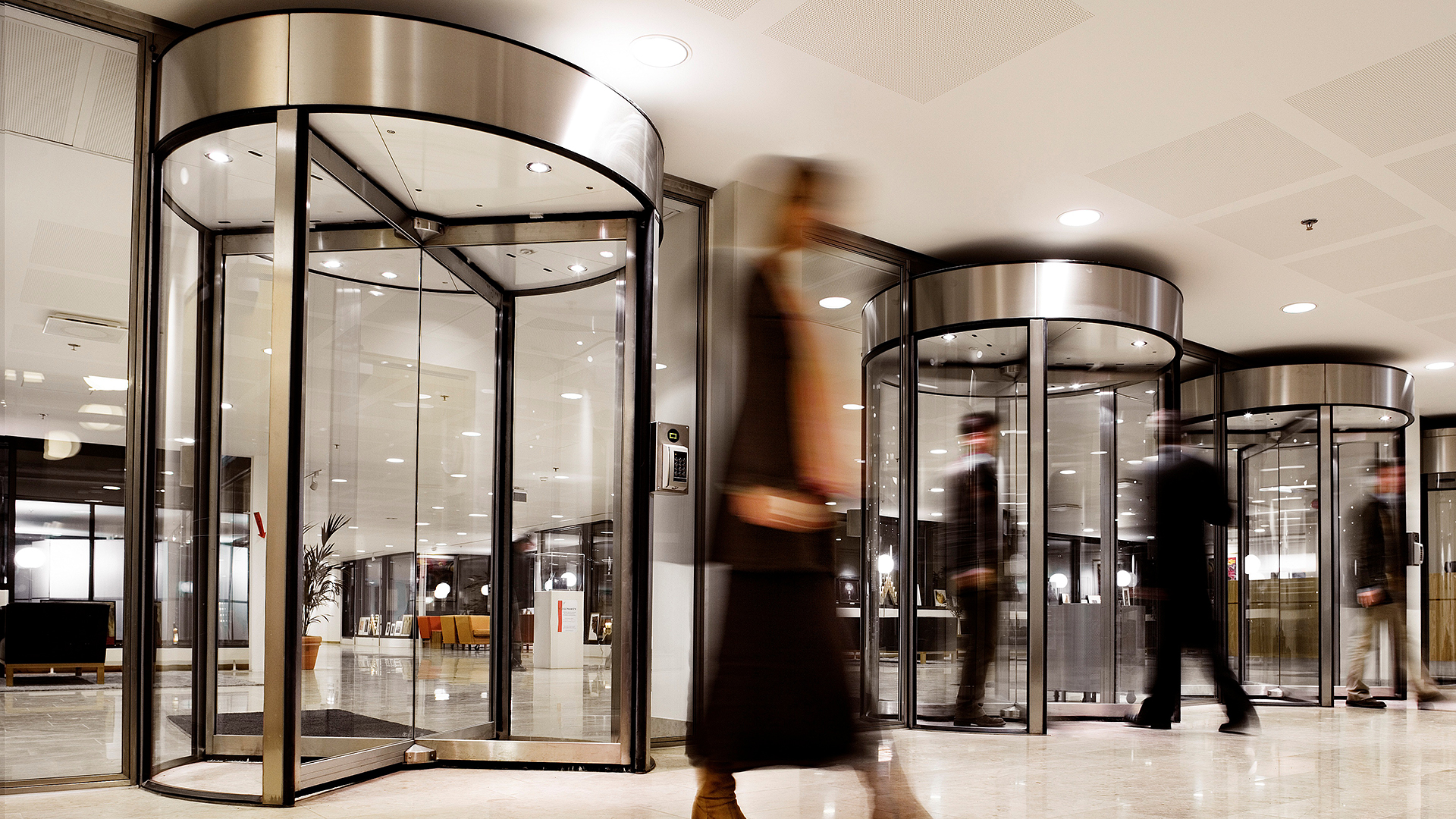 Hospitality & Tourism: Pre-Pandemic
“Turnover is perhaps the most critical concern in the hospitality industry” (Lodging Magazine, July 2019)

In 2019, AHLA Educational Foundation launches “Hospitality is Working” campaign charged with the mission of enrolling 50,000 candidates into new and existing apprenticeship programs over the next five years

Despite demand for hotels at an all-time high, the labor market is “particularly dismal” within the hospitality and leisure sector (Business Insider/New York Times, September 2019)
[Speaker Notes: So, by many accounts, the hospitality and tourism industries have “recovered” to pre-pandemic levels. That is, when compared to the earliest stages of the pandemic, things are substantially better.
However, the pre-pandemic state of our industry is likely not the benchmark that we are all working to match. In order words, when compared to the industry’s true labor needs, there is clear and obvious room for improvement
I am encouraging each of us to shift from looking to the past and truly invest in hospitality and tourism workforces so that these industries can meet the evolving needs of the future]
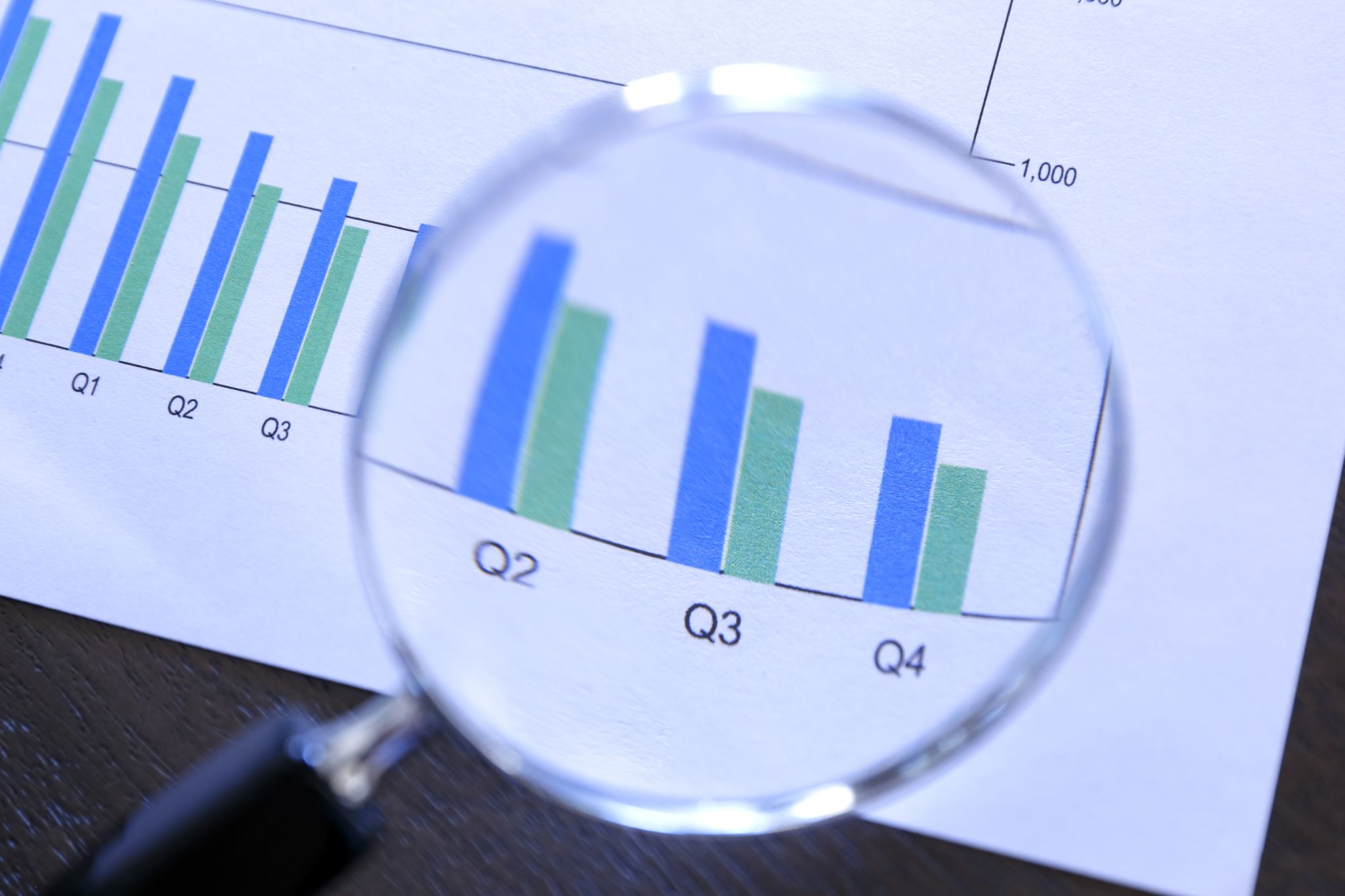 Understanding the Workforce
Research collaboration with Dr. Juseob Lee (University of Tulsa)
Research Question: Which factors do individuals consider when choosing a career?
500+ participants employed across a variety of industries
Open-ended questions aimed at determining how individuals defined a “legitimate career,” especially in relation to a “job” or an “illegitimate career.”
More holistic approach than asking why people quit or where do individuals want to work
Career Legitimacy: Starting with You
List up to five factors that, in your opinion, differentiate a legitimate/valid career from an illegitimate/invalid career.
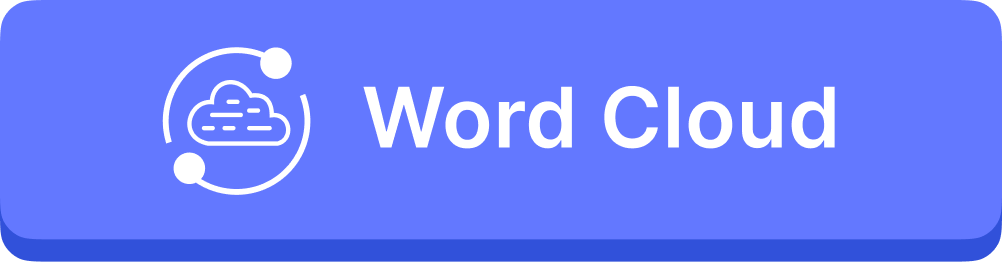 “Only money matters.”


“Having to wear a uniform.”
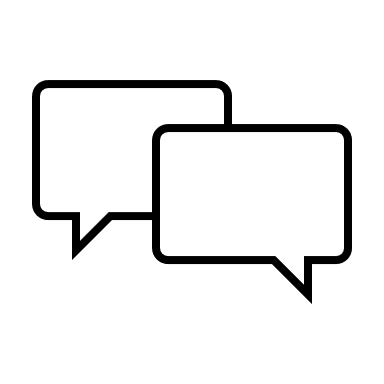 “Some ‘careers’ that are widely known to be illegitimate are things like MLMs [multi-level marketing organizations]; known scams that market themselves to vulnerable people as careers I would deem invalid.”
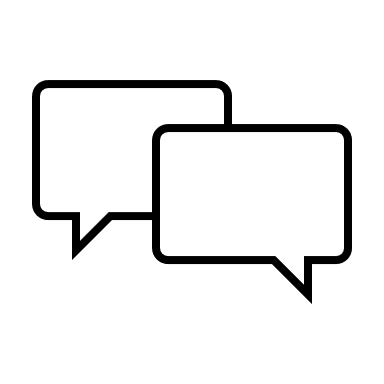 “As much as I absolutely despise all the way to the depths of my soul having to admit it, yes: even Instagram and TikTok influencers can actually be a valid career, insofar as being a paid spokesperson has been since the earliest days of photography and radio. Take Vanna White, for instance. She's made a career out of being pretty and charming. What I DON’T consider a legitimate career are things such as constantly jumping on the latest MLM sales bandwagon, such as Avon, Tupperware, Scentsy, Mary Kay, etc. Those are scams. Oh, and Prosperity Gospel preachers. Again, scams.”
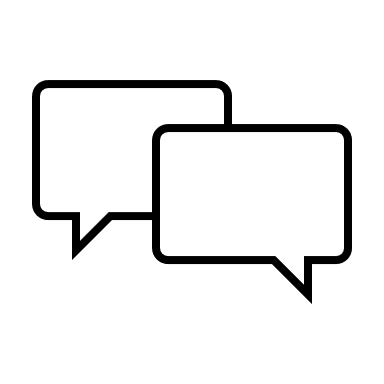 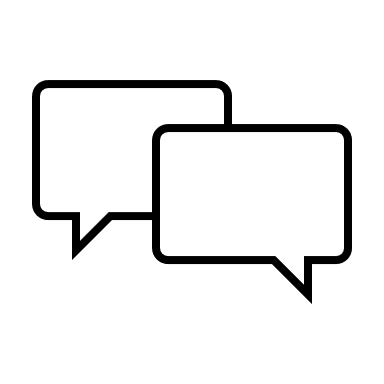 “People who call any career ‘illegitimate” are usually stuck up [butt]holes.”
“A person could start out working the counter at a fast-food restaurant, and then become a shift leader, and then a manager, and finally become a franchise owner. That would be a legitimate career because the person stayed in the general field.”
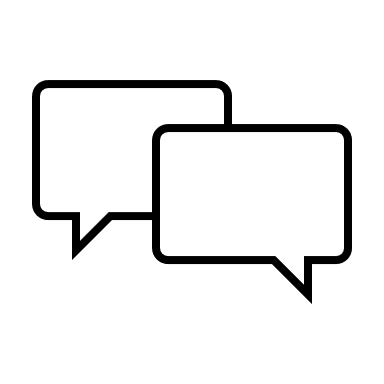 “I am not retired but my career was working for Marriott and then Hilton Hotels, in hospitality.  I knew so many aspects of the job, I could bartend, hostess, serve food, work banquets, train new hires, served on the accident prevention committee, cross trained in room service operator and server and in sales.  I loved that career and made friends from all across the world.”
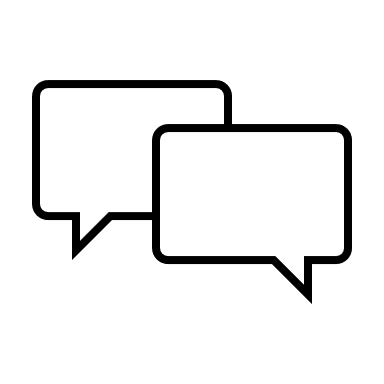 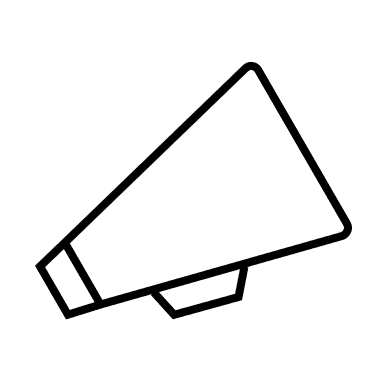 Making Sense of This
I would like to acknowledge:
Dr. Juseob Lee
Beya Aguinaga
Xinyu Chang
Ziqi (Wallington) Lin


Note. Perfect agreement among raters will yield conservative estimates.
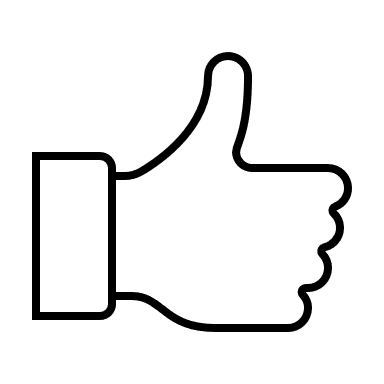 So, What Did We Find?
So, What Did We Find?
Other themes we identified were:

Harm Avoidance (4.8%)
Work-Life Balance (4.4%)
Career Development (3.9%)
Scheduling (3.6%)
Effortful (2.7%)




Well-Being (2.2%)
Sense of Achievement (2.1%)
Autonomy (2.0%)
Positive Work Environment (1.4%)
Location (1.1%)
Sense of Community (0.9%)
Access to Profess. Network 0.5%)
For those Currently in Hospitality (n=38)
For those Currently in Hospitality (n=38)
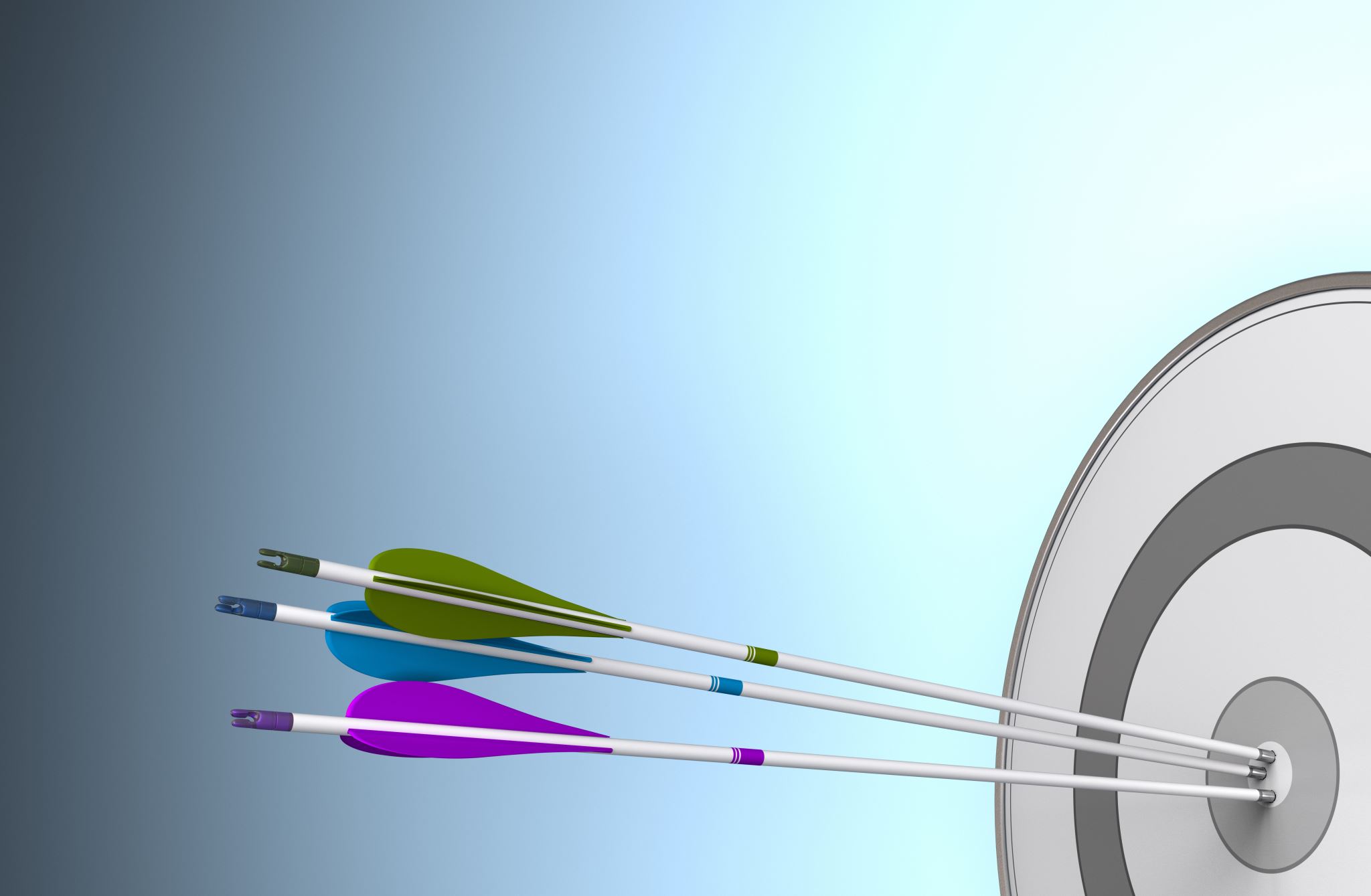 Wrapping this all up
Three practical takeaways
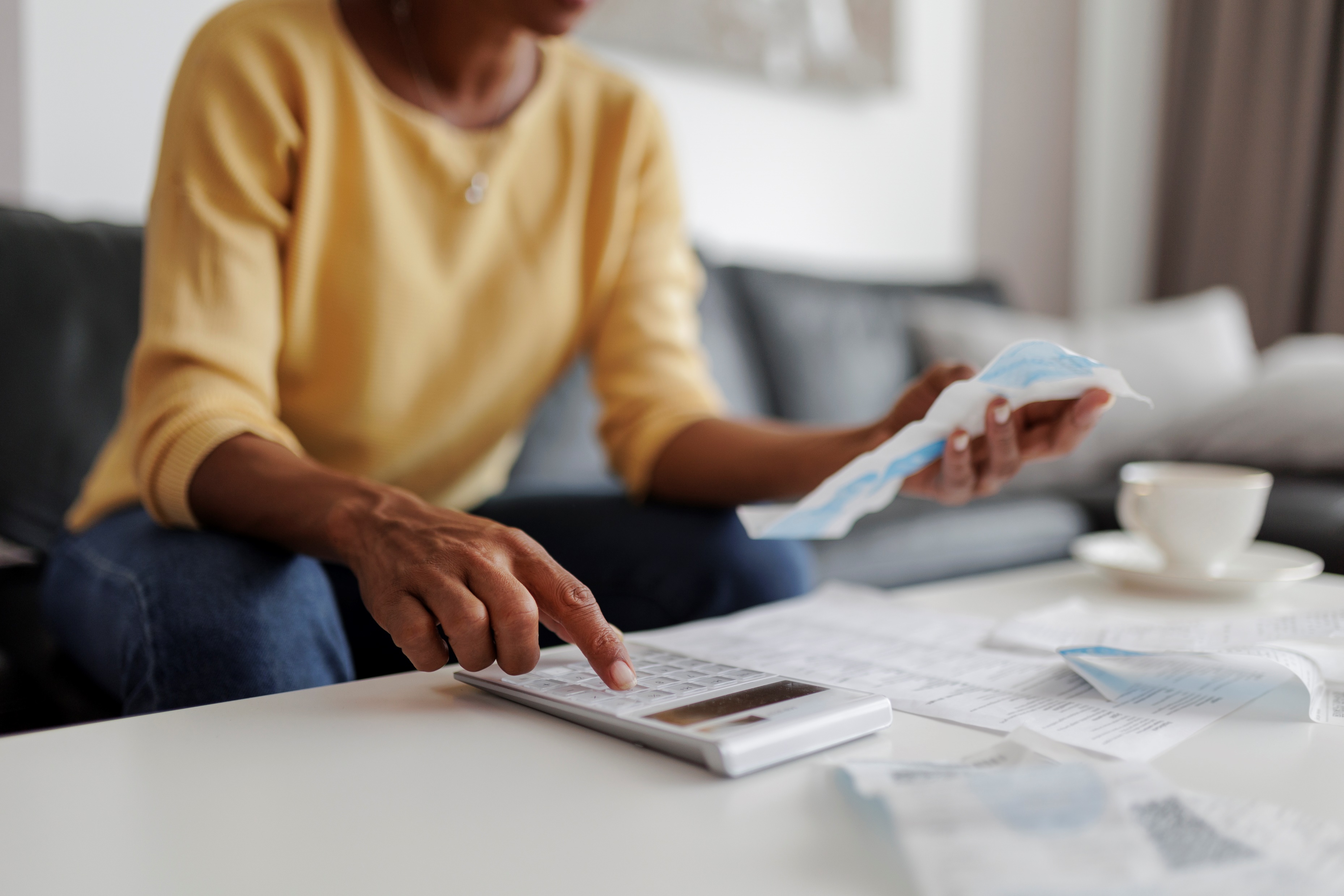 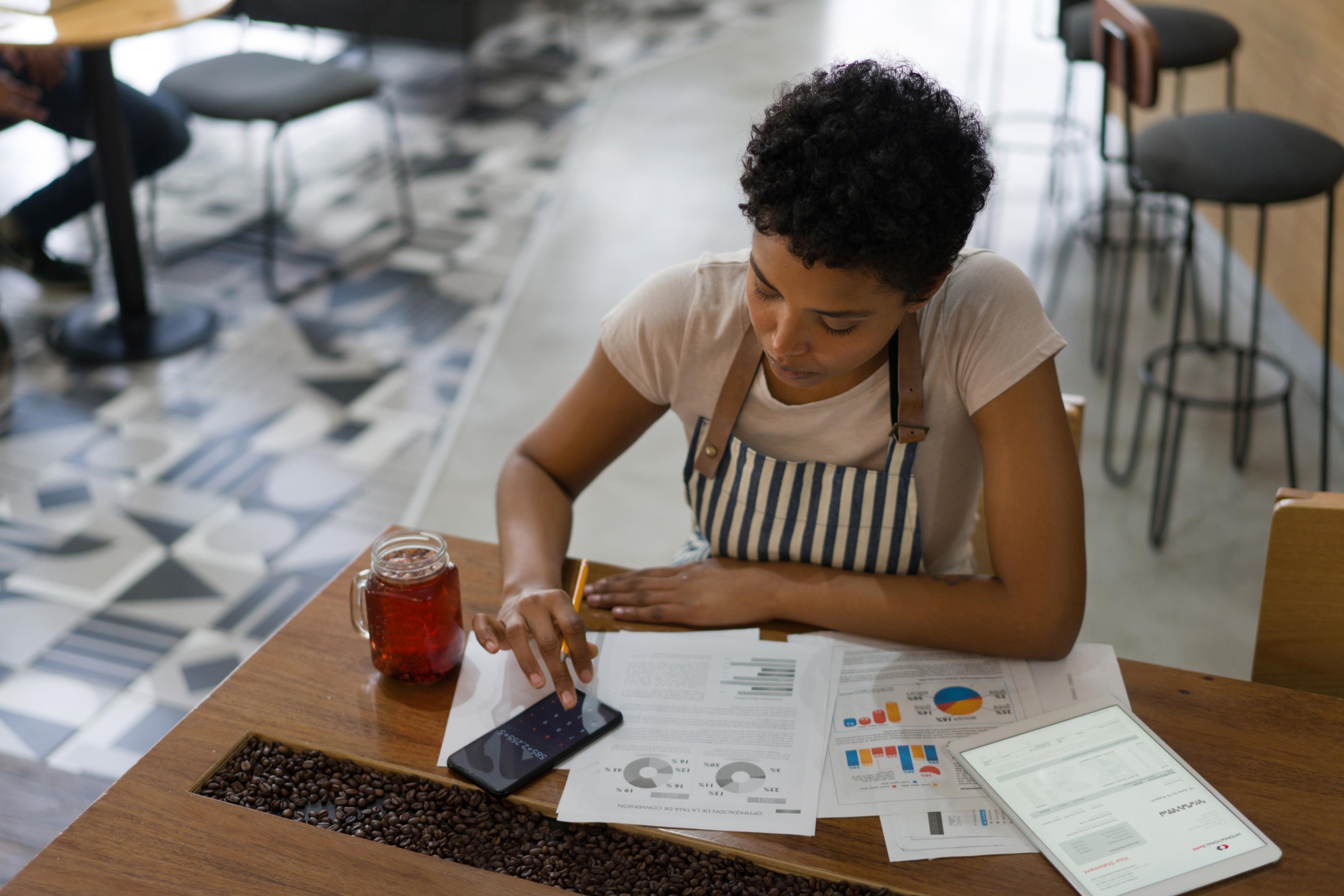 Takeaway #1: Keep up the Good Work
Equitable and competitive pay and matter
What is equitable and competitive today may not be the case tomorrow
Think outside the box when it comes to benefits offerings
Wellness programs/reimbursements, transportation assistance, partnerships with local events/entertainment spaces
Workers want to stay, just not in a dead-end job.
Manager-in-Training (MIT) programs, internships, apprenticeships remain critical
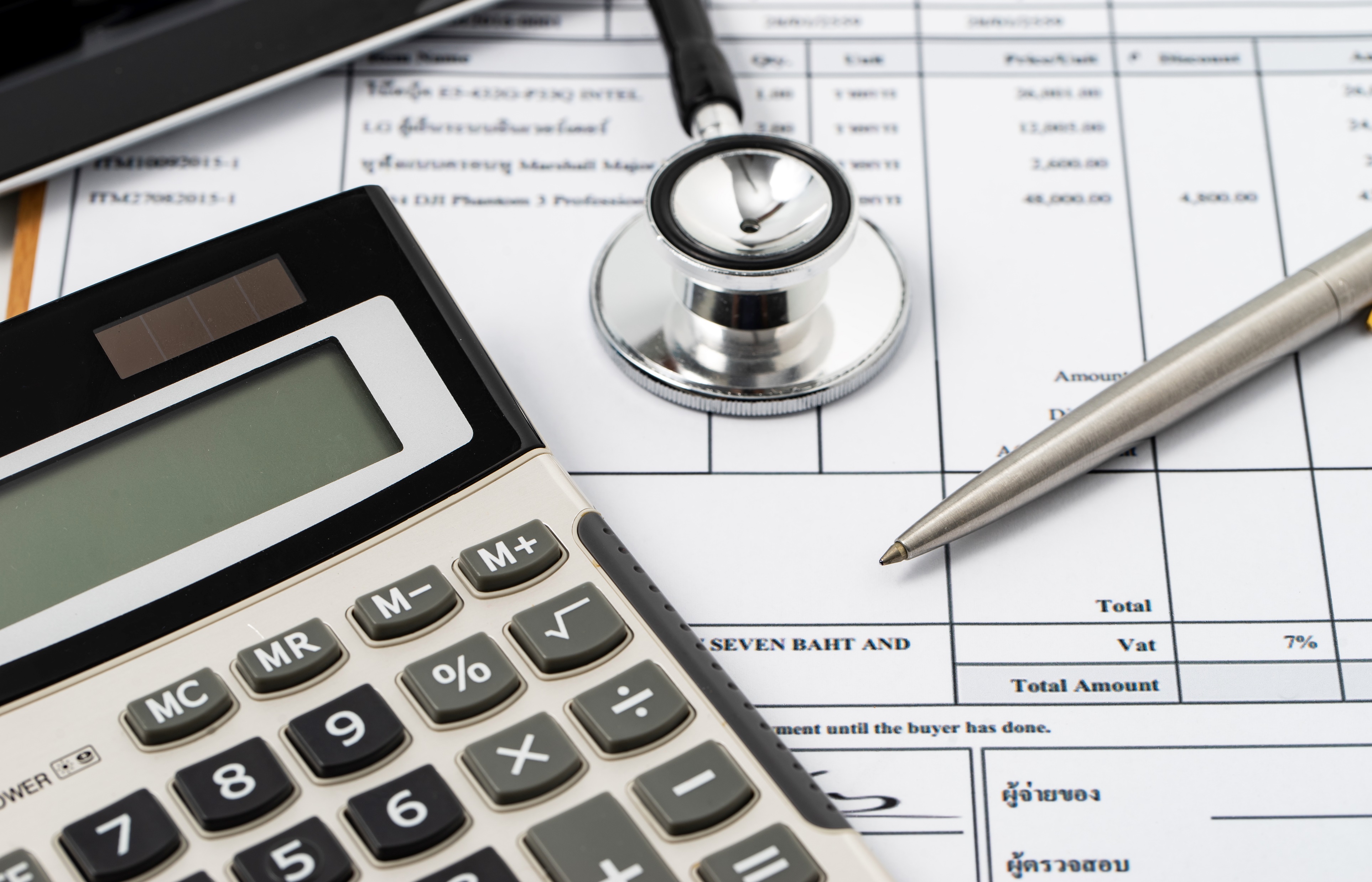 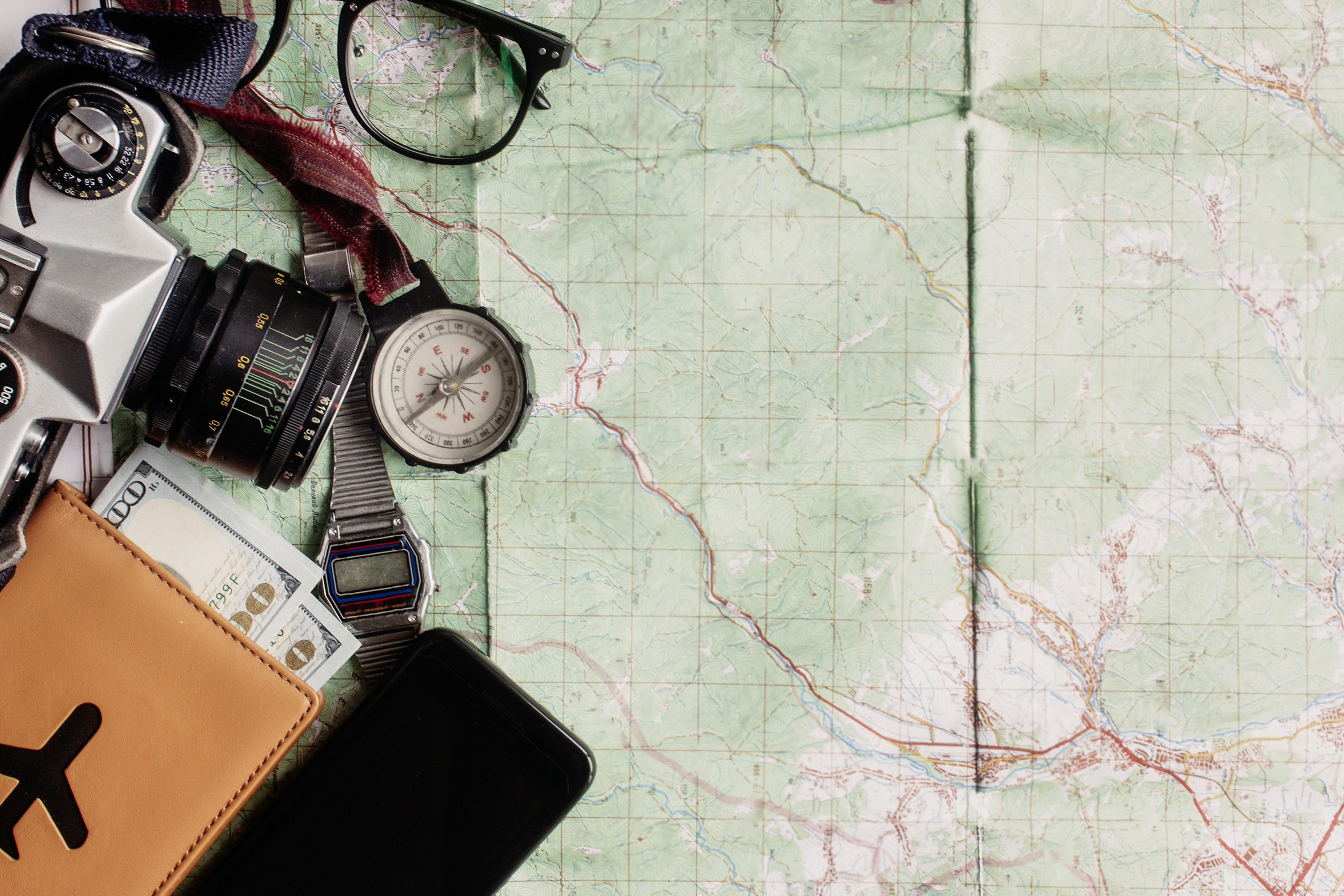 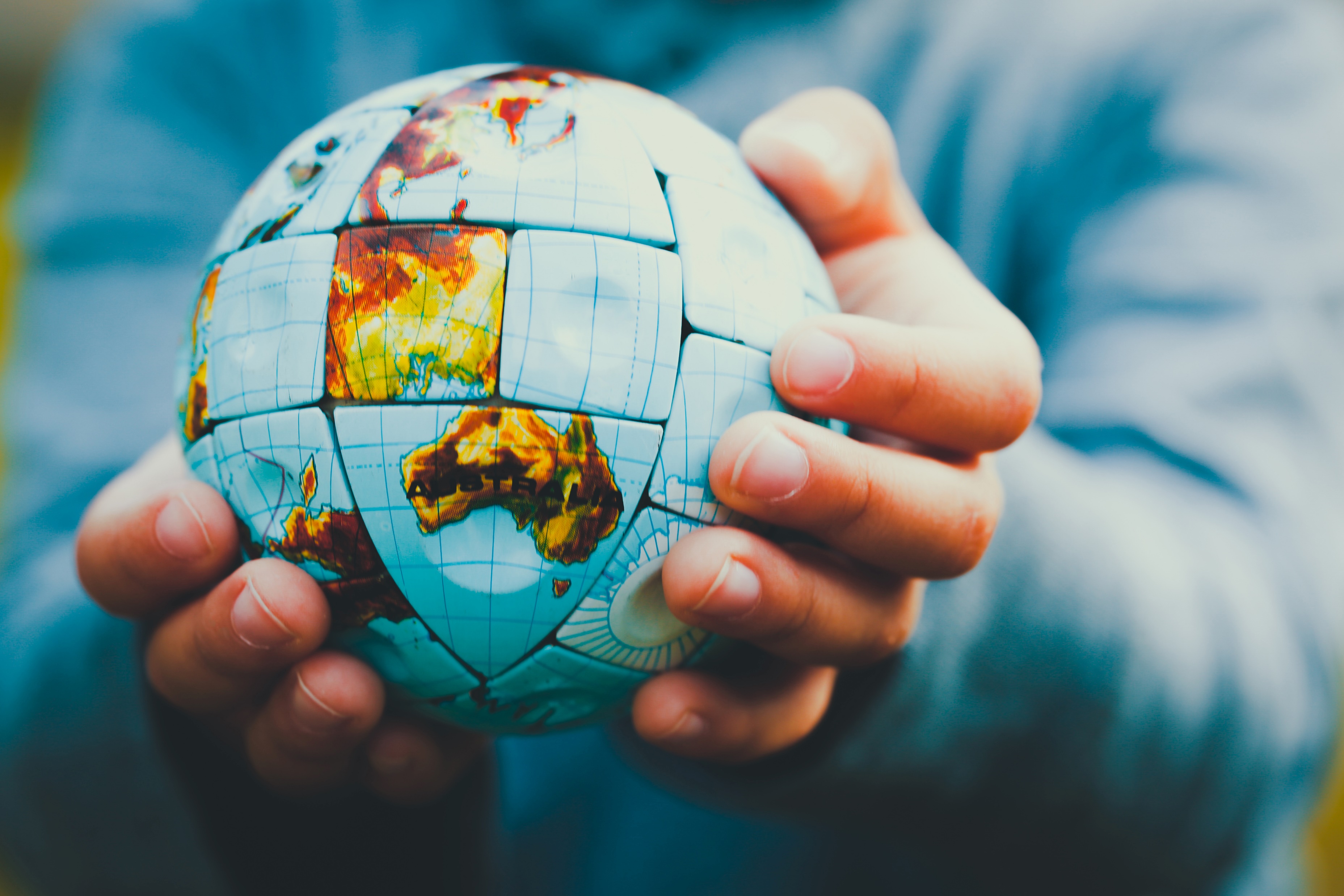 Takeaway #2: Positively Impacting Others
Hospitality and tourism workers do what they do out of passion not recognition
Leverage the industry’s global prosocial impact to enhance personnel recruitment and selection efforts
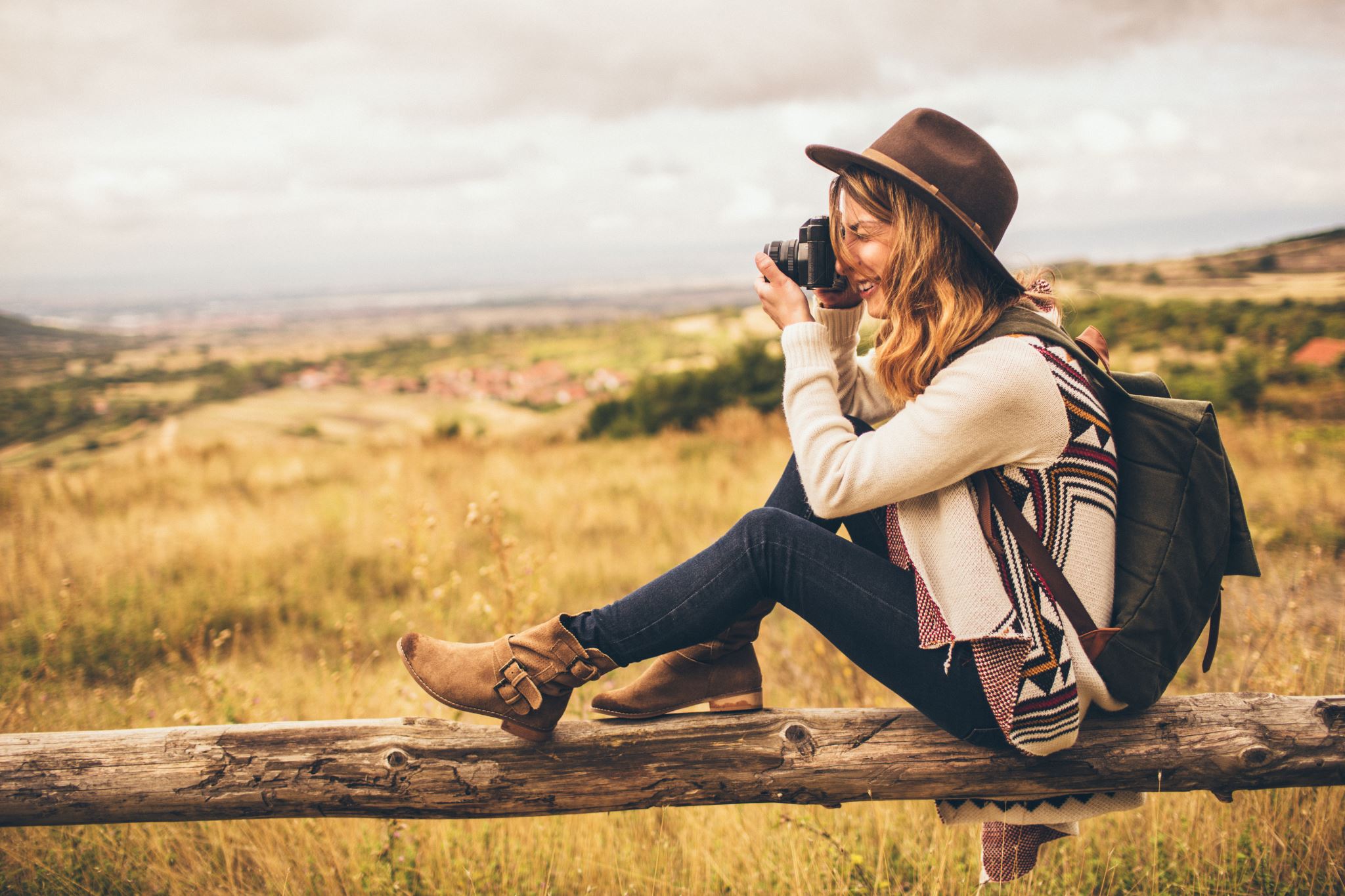 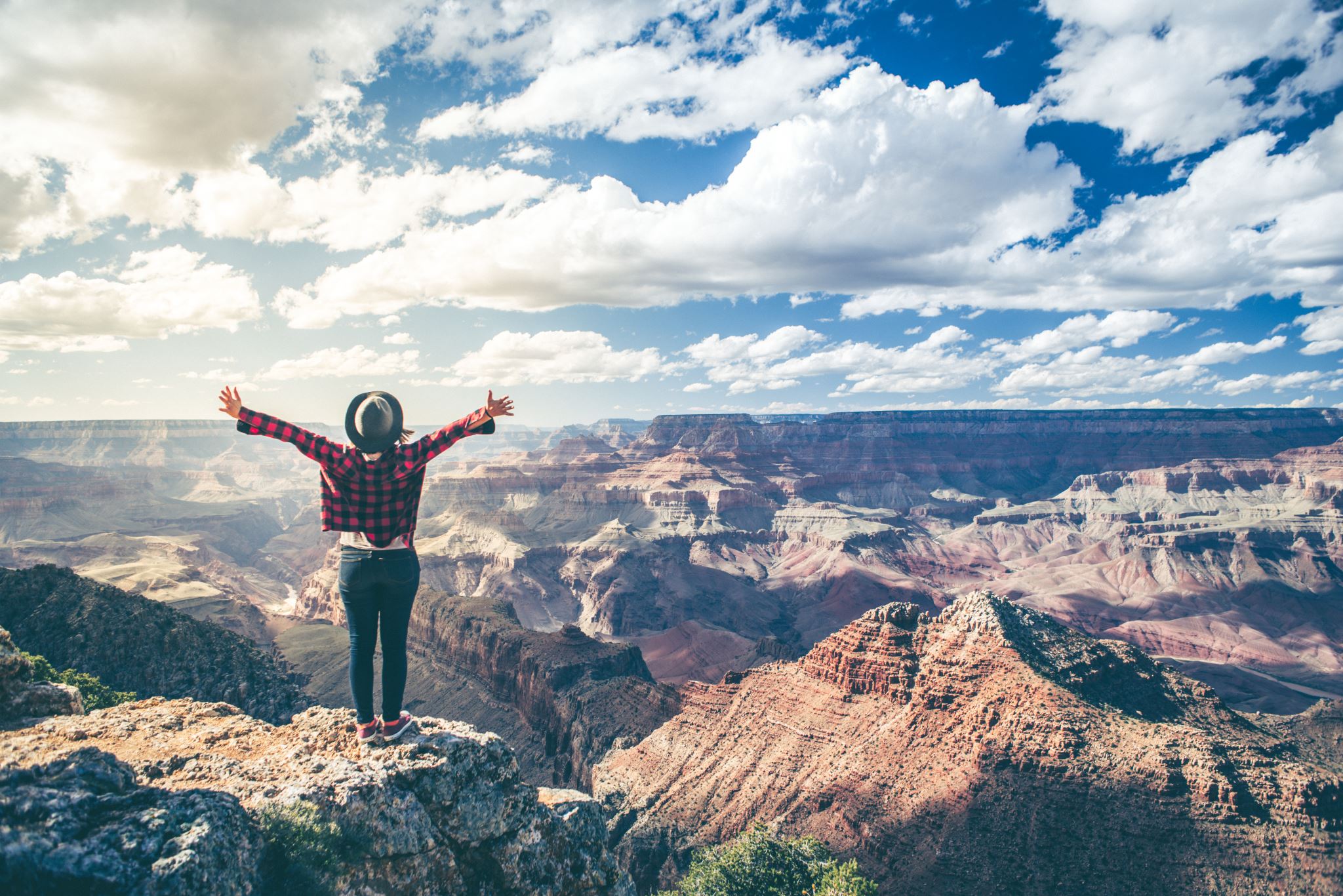 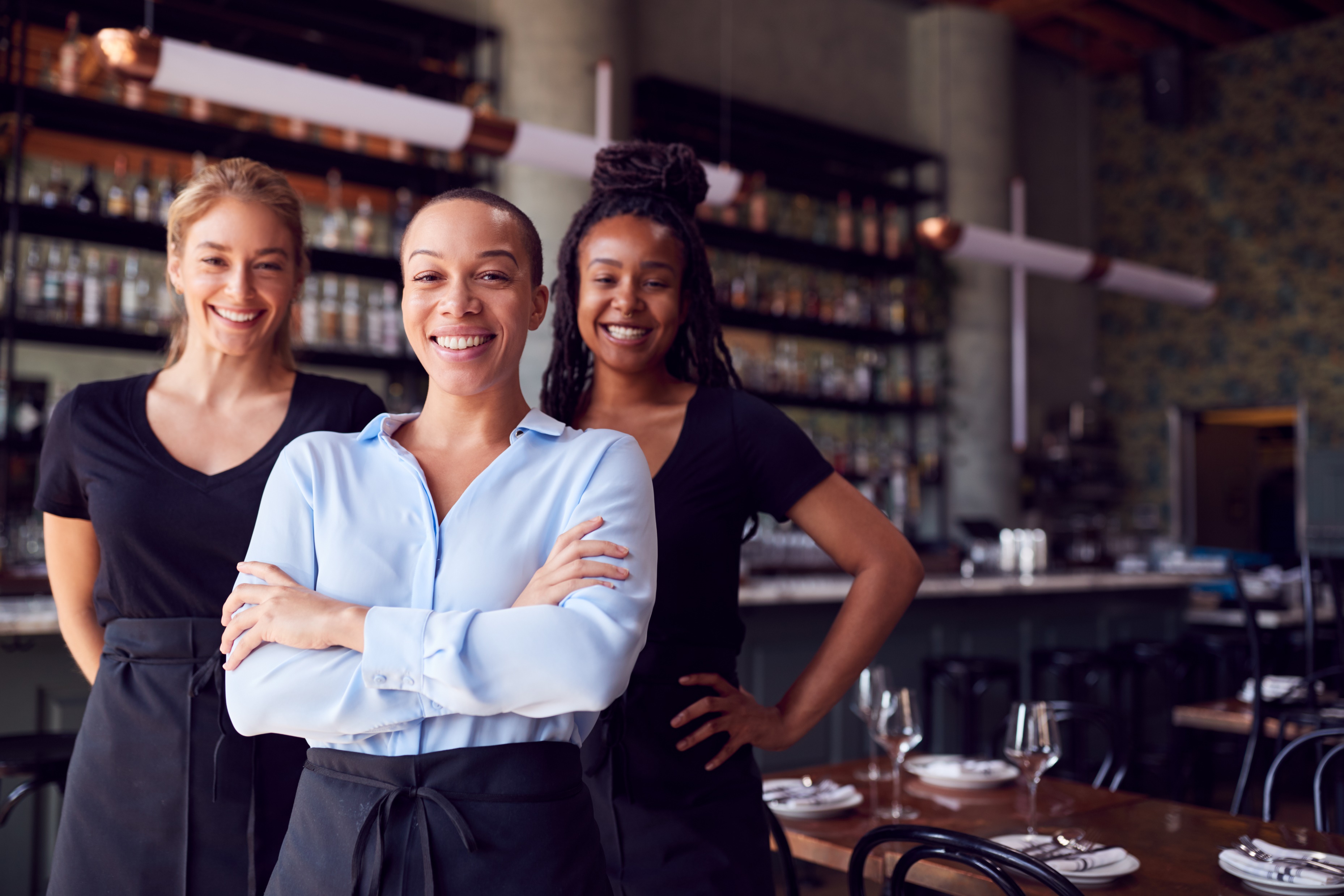 Takeaway #3: Make Work Enjoyable
Leaders are essential to creating and maintaining healthy and happy workspaces
Star performers ≠ Star managers
Use competency models and rigorous performance evaluations to identify high-potential employees for promotion
Consider leader development courses (AHLEI, SHRM, LinkedIn Learning) prior to advancement
Adequately assess individuals for leadership potential in an equitable manner
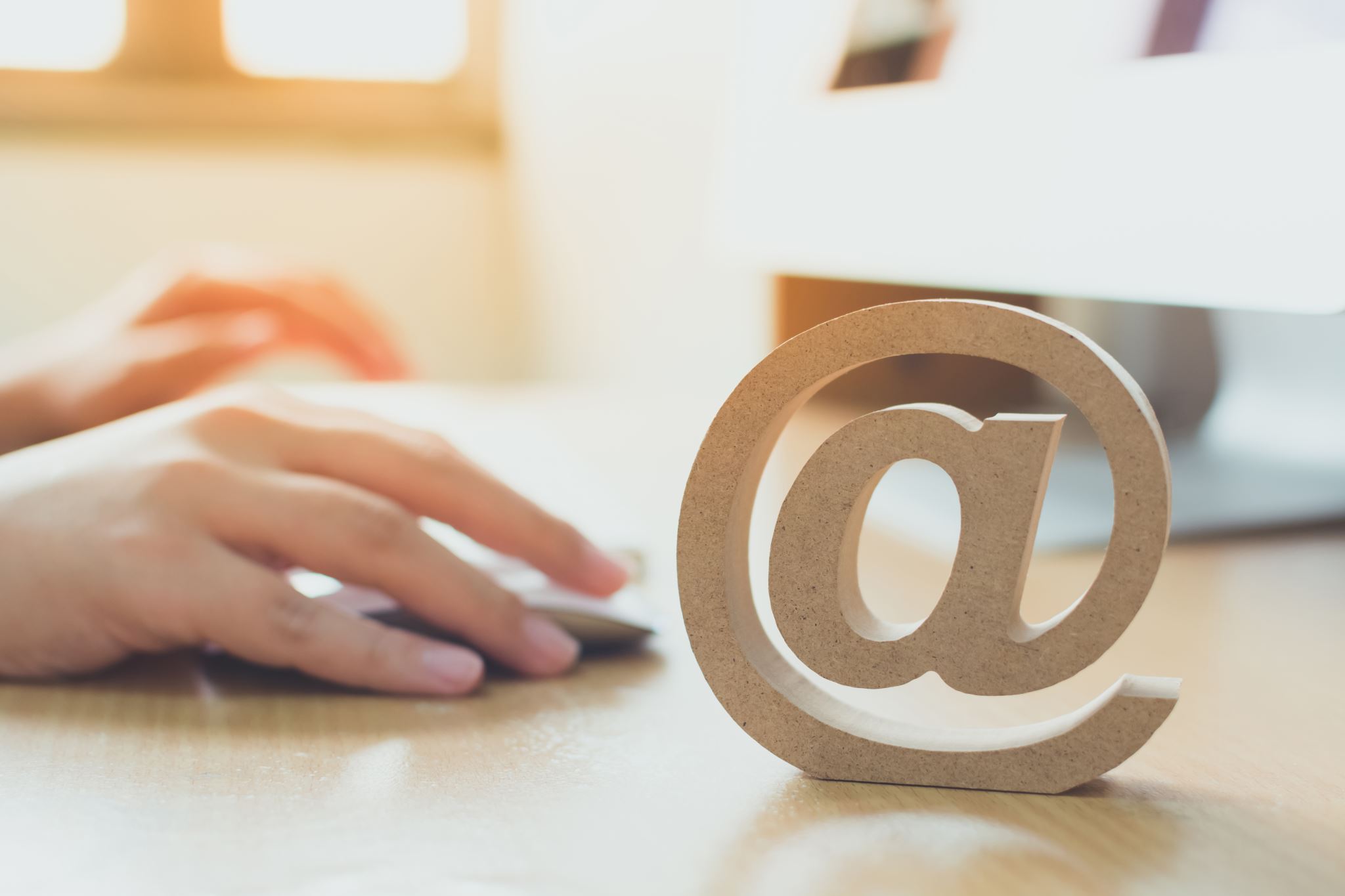 Thank you.
Please connect with me
By email at rcurrie@bu.edu
On LinkedIn using the QR code below
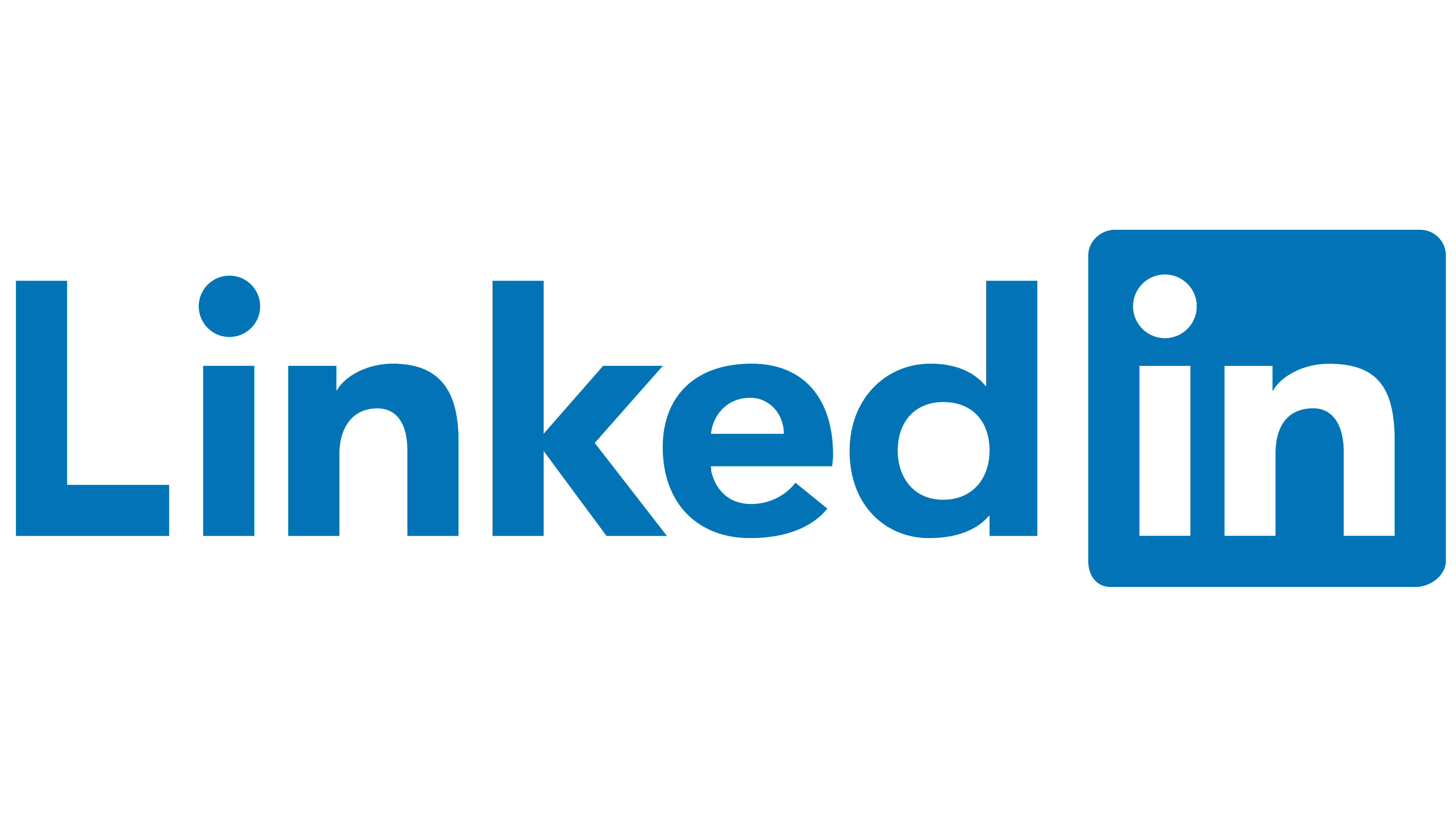 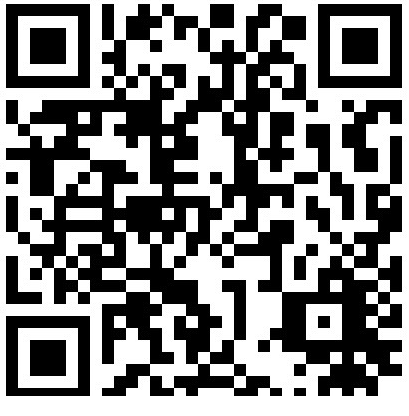 This Photo by Unknown Author is licensed under CC BY-SA